Διαταραχές ύδατος-Νατρίου
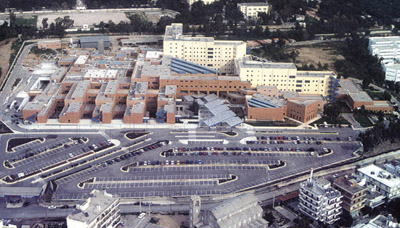 Δημήτριος Β. Βλαχάκος
Καθηγητής Παθολογίας-Νεφρολογίας
Υπεύθυνος της Νεφρολογικής Μονάδας
Β ΄ Προπαιδευτική Παθολογική Κλινική
Γενικό Πανεπιστημιακό Νοσοκομείο «ΑΤΤΙΚΟΝ»
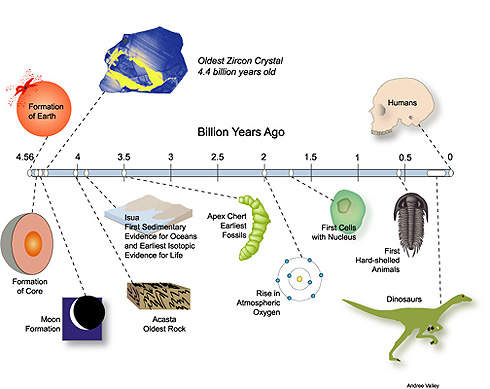 0.4% του βάρους μας είναι ~ 300 g αλάτι
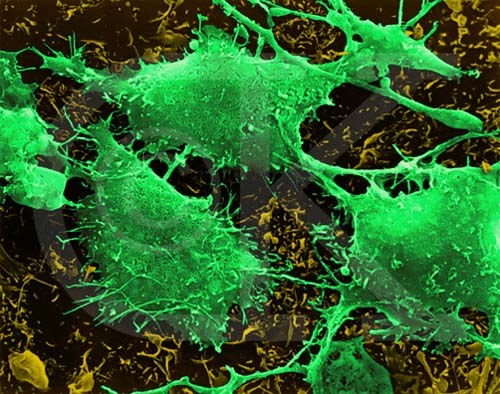 K+
Na+
Cl-
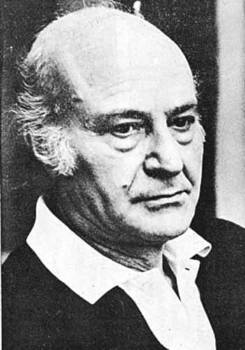 Οδυσσέας Ελύτης, 1911-1996
Θα ποτίσω μ' ένα δάκρυ μου αλμυρό τον καιρό, πικρά καλοκαίρια, έμαθα κοντά σου να περνώ
Η θεραπεία για όλα είναι αλμυρό νερό: ιδρώτας, δάκρυα, ή η θάλασσα. 
Απουσίαζε το καλοκαίρι ο ιδρώτας ο αλμυρός το φτερούγισμα .....
Έλληνες που λένε ότι έχουν «γεννηθεί με “αλμυρό αίμα”
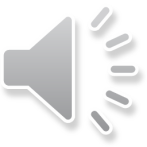 ECF
K+ 4 mmol/L
Total K = 56 meq
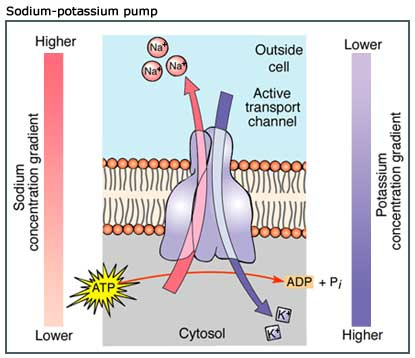 Na+ 140 mmol/L
ICF
Κ+ 150 mmol/L
Total K = 3400 meq Να+ 10 mmol/L
GFR = 180 L/HM = 125 mL/minΝα+ = 9 g/L x 180 L/ημ = 1620 g/ημ
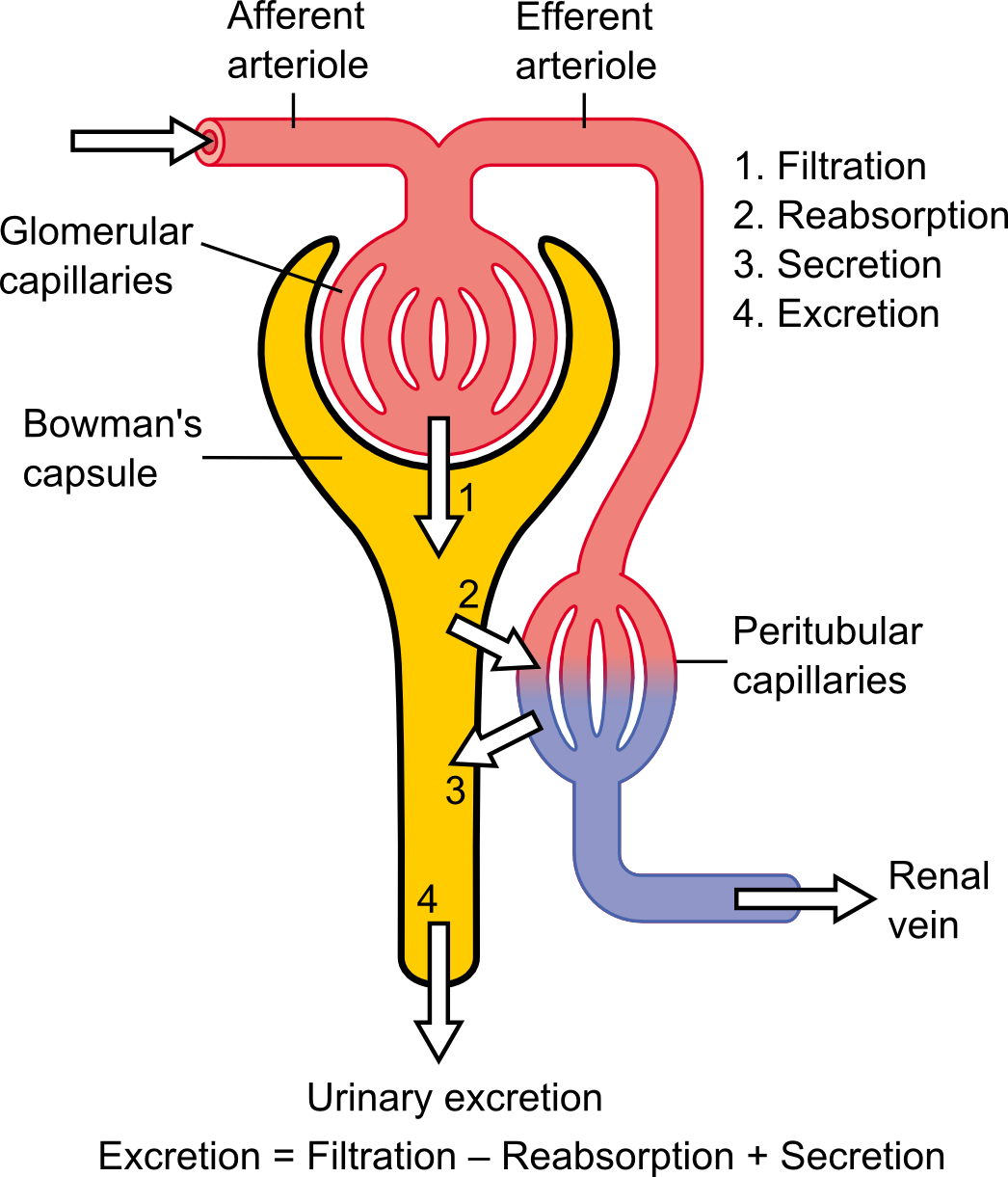 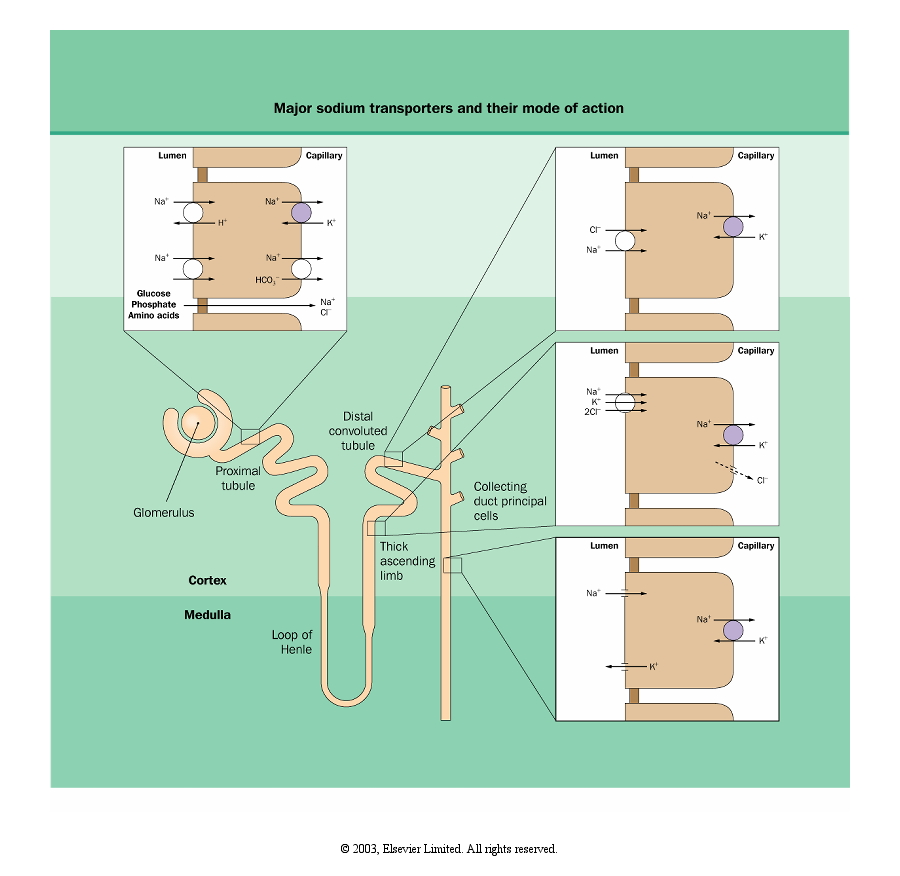 Thiazides
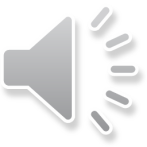 SGLT2 I
Μannitol
Dopamine
Acetazolamide
Loop Diuretics
Spironolactone
50 
mOsm/L
1200 mOsm/L
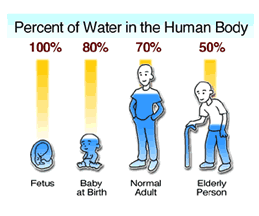 Νόμος των «τρίτων»
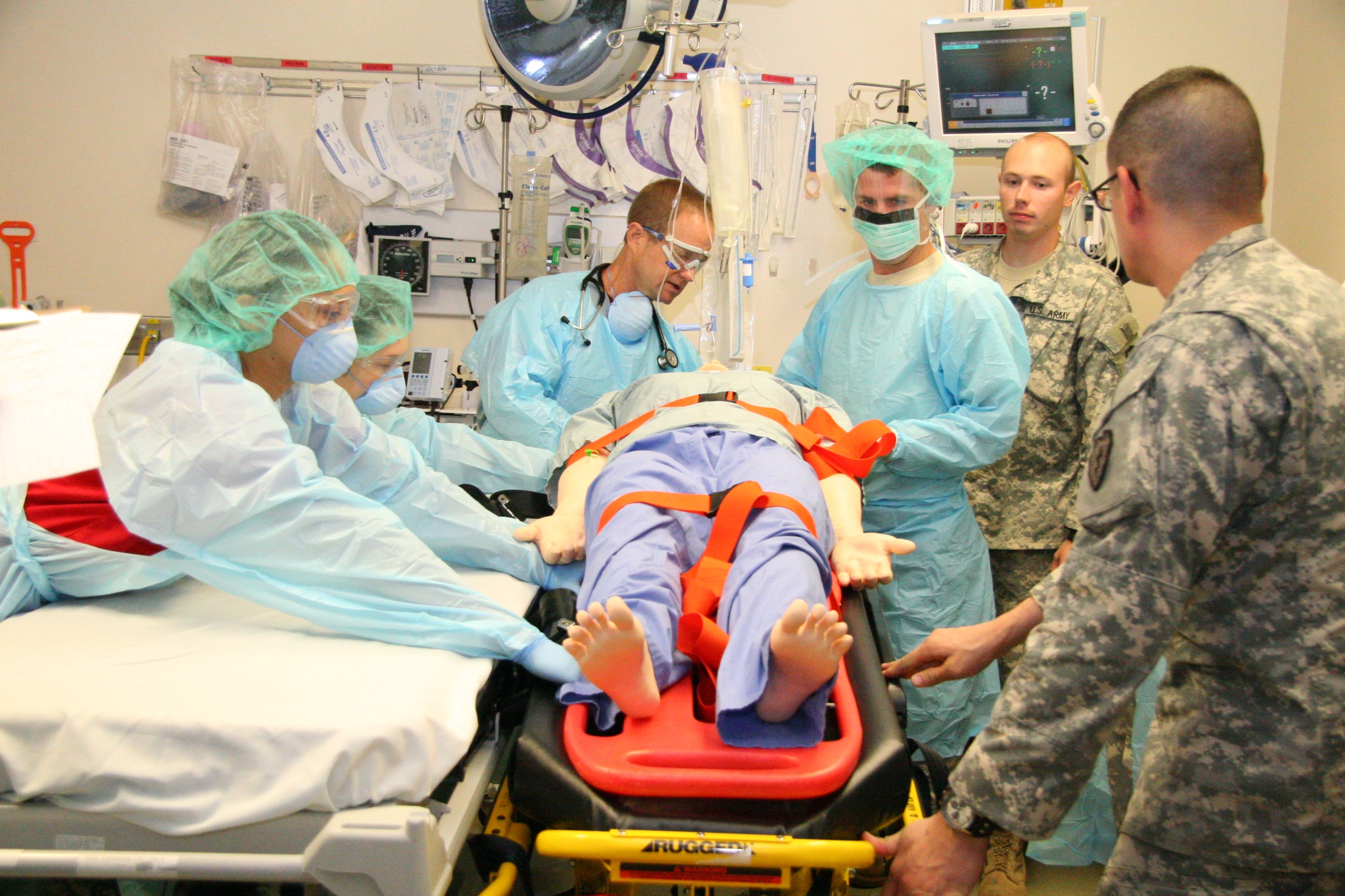 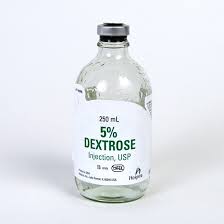 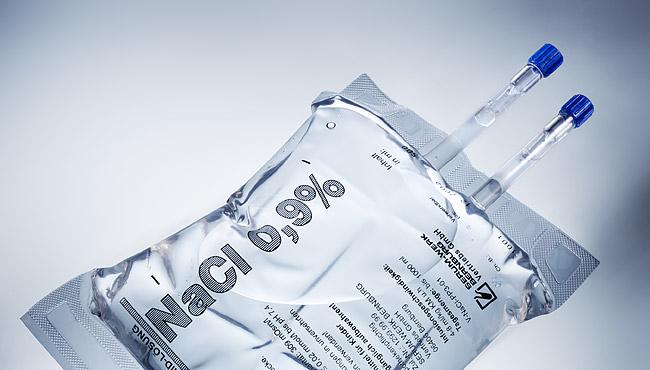 Ισοζύγιο υγρών
Προσλαμβανόμενα
1400 ml per os ή EΦ
850 ml από τροφές
350 ml από οξείδωση


ΣΥΝΟΛΟ 2600 ml
Αποβαλλόμενα
	- 1500 ml ούρα
	- 500 ml δέρμα
	- 400 ml αναπνοή
	- 200 ml κόπρανα

- ΣΥΝΟΛΟ 2600 ml
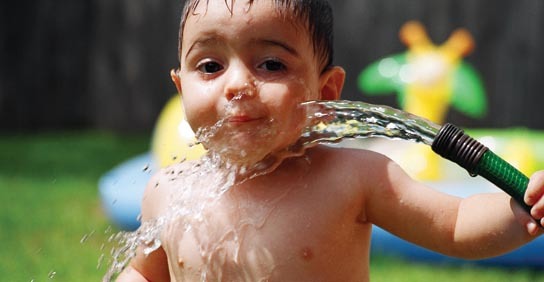 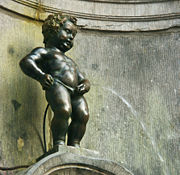 Υπολογισμός Ωσμωτικότητας
Ωσμωτικότητα (mΟsmol/kg H20) 

=    [Na+Κ]x2 + [γλυκόζη/18] + [ουρία/6]
			         
      			2 [Να] + 10
[Speaker Notes: It is strictly wrong to say this or that fluid is isotonic with plasma - what should be said is that the particular fluid is isotonic with plasma in reference to the cell membrane (ie the membrane should be specified.) By convention, this specification is not needed in practice as it is understood that the cell membrane is the reference membrane involved.]
ICF
ECF
1
3
6 g Nacl / day
2
Δυσνατριαιμίες
Χ
140 meq/L
75 meq/L
Υπερνατριαιμία
Η2Ο
140 meq/L
75 meq/L
Υπονατριαιμία
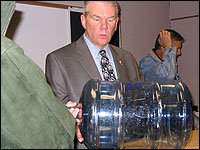 Υπονατριαιμία
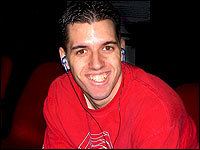 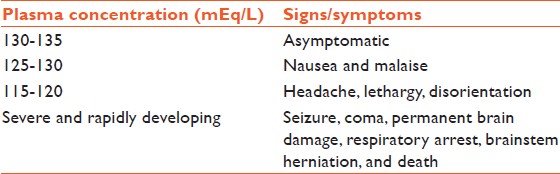 Επιδημιολογία της υπονατριαιμίας
1% του γενικού πληθυσμού
5-8% των νοσηλευομένων σε νοσοκομείο
30% των νοσηλευομένων σε ΜΕΘ
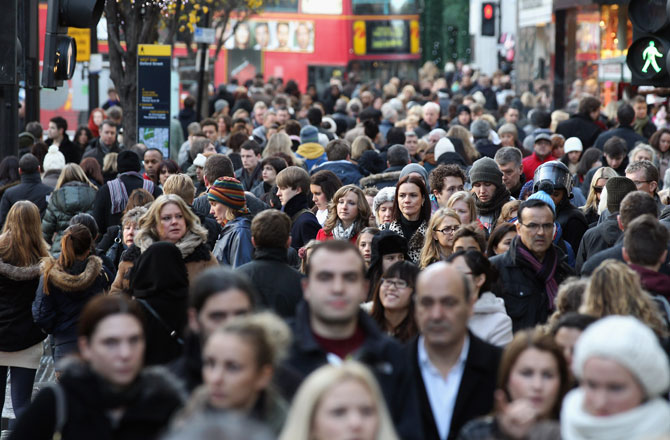 Υπονατριαιμία
Ψευδοϋπονατριαιμία (φυσιολογική ωσμωτικότητα)
Υπερλιπιδαιμία
Υπερπρωτεϊναιμία

Υπονατριαιμία εξ αραιώσεως (υπερωσμωτικότητα)
Υπεργλυκαιμία
Μαννιτόλη, σορβιτόλη, γλυκερόλη

Πραγματική υπονατριαιμία (υποωσμωτικότητα)
ευογκαιμία
ΚΛΟΑ
υποογκαιμία
υπερογκαιμία
Πίεση ενσφηνώσεως
Συμπτώματα και σημεία επί υποογκαιμίας
Στεγνό στόμα, δίψα, κόπωση
Ζάλη στην όρθια στάση, μυϊκές κράμπες 
Κοιλιακό άλγος, προκάρδιο άλγος, λήθαργος, σύγχυση, σπασμοί, κώμα
Ελαττωμένη σπαργή, στεγνό δέρμα και βλεννογόνοι
Ορθοστατική υπόταση, χαμηλή ΚΦΠ και πίεση ενσφηνώσεως
Συμπτώματα και σημεία επί υπερογκαιμίας (καρδιακή ανεπάρκεια)
Δύσπνοια στην κόπωση, ορθόπνοια, νυχτερινή παροξυσμική δύσπνοια ή βήχας
Δίψα, οιδήματα σφυρών, ασκίτης, πλευριτική συλλογή
Ταχυκαρδία, καλπαστικός ρυθμός
Υποτρίζοντες στις βάσεις των πνευμόνων
Αυξημένη ΚΦΠ και πίεση ενσφηνώσεως
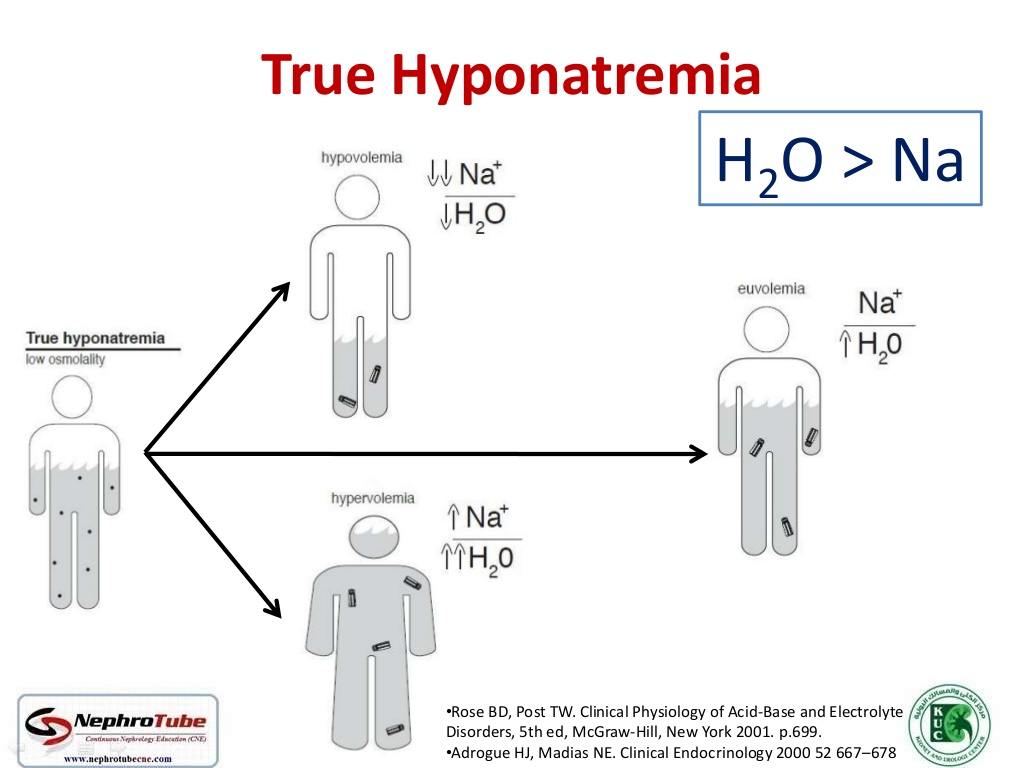 Αντιμετώπιση υπονατριαιμίας
Υποογκαιμική: iv ενυδάτωση με NS που απενεργοποιεί την ADH .
Ευογκαιμική: στέρηση ύδατος, διόρθωση της υποκείμενης αιτίας
Υπερογκαιμική: στέρηση άλατος και νερού, χορήγηση φουροσεμίδης
ΑΡΧΕΣ ΘΕΡΑΠΕΙΑΣ ΥΠΟΝΑΤΡΙΑΙΜΙΑΣ
Σε οξεία συμπτωματική υπονατριαιμία, χορηγείται υπέρτονο διάλυμα ΝaCl 3% (150 ml /20 min) μέχρι να αυξηθεί το Νa κατά 5 meq/L ή μέχρι την εξάλειψη των συμπτωμάτων).
Έλεγχος [Na] κάθε 2-4 h.
ΠΡΟΣΟΧΗ! Σε χρόνια υπονατριαιμία, η διόρθωση πρέπει να είναι αργή (8-10 meq/L το πρώτο 24ωρο και κάτω από 18 meq/L το πρώτο 48ωρο)
Central Pontine Myelinolysis
ΥΠΕΡΝΑΤΡΙΑΙΜΙΑ
Νa > 145 meq/L
Λιγότερο συχνή από την ΥποΝa, αλλά με μεγαλύτερη θνητότητα (40-60%)
Απώλεια περίσσειας ύδατος σε σχέση με το νάτριο (ελεύθερο νερό, υπότονα υγρά)
Χορήγηση υπέρτονων διαλυμάτων σχεδόν πάντα ιατρογενώς
Τύποι Υπερνατριαιμίας
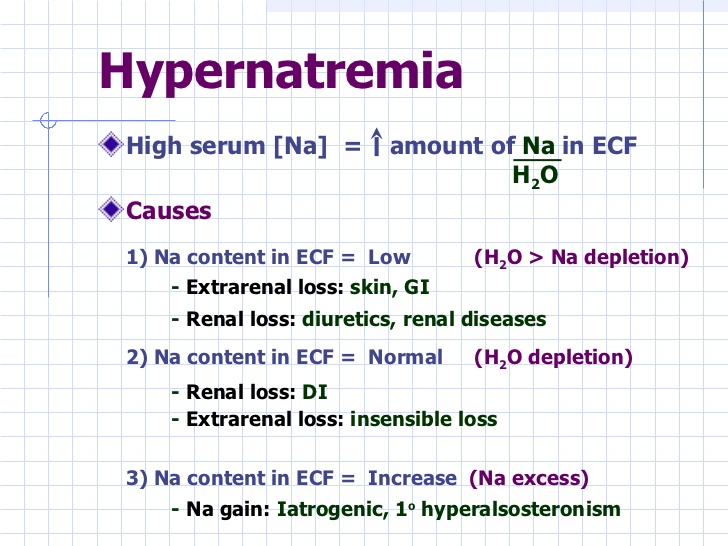 Υπερνατριαιμία με υποογκαιμία
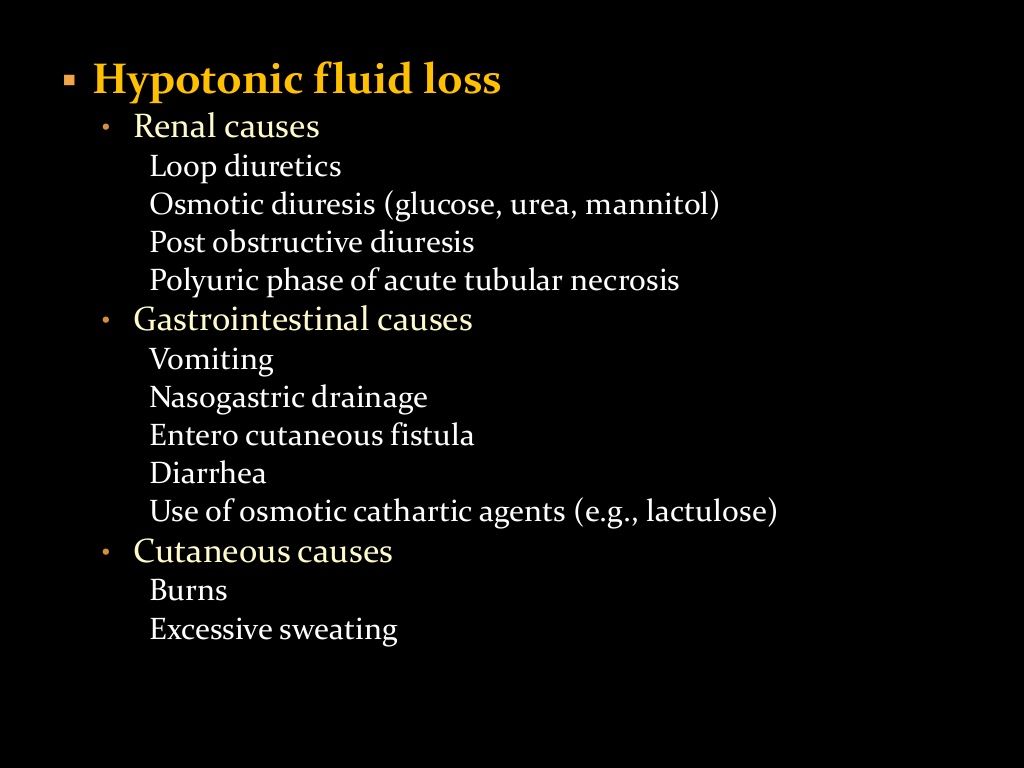 Urinary Na > 20 meq/L
Urinary Na < 20 meq/L
Urinary Na < 20 meq/L
Υπερνατριαιμία με ευογκαιμία
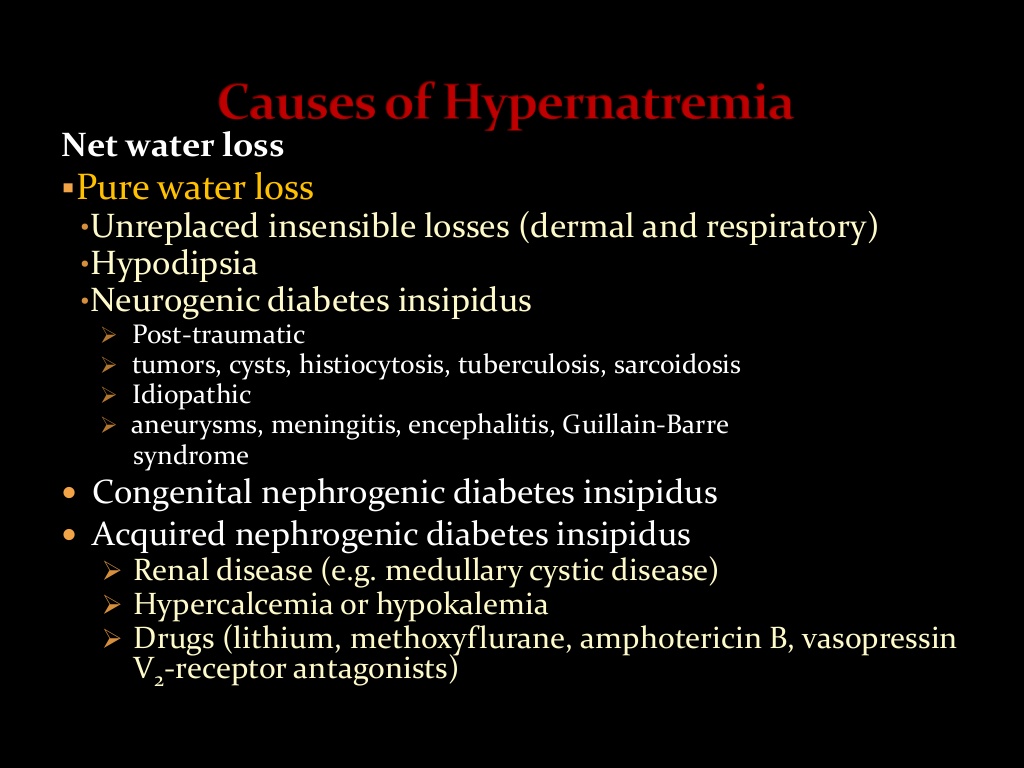 ΥπερΝa με υπερογκαιμία
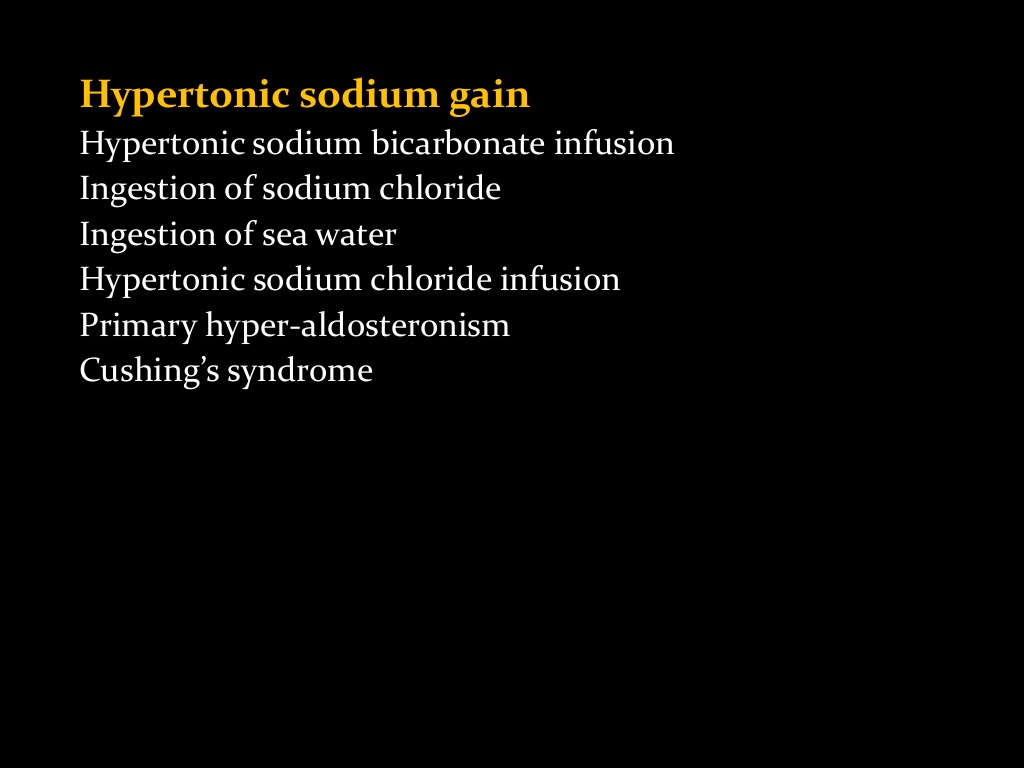 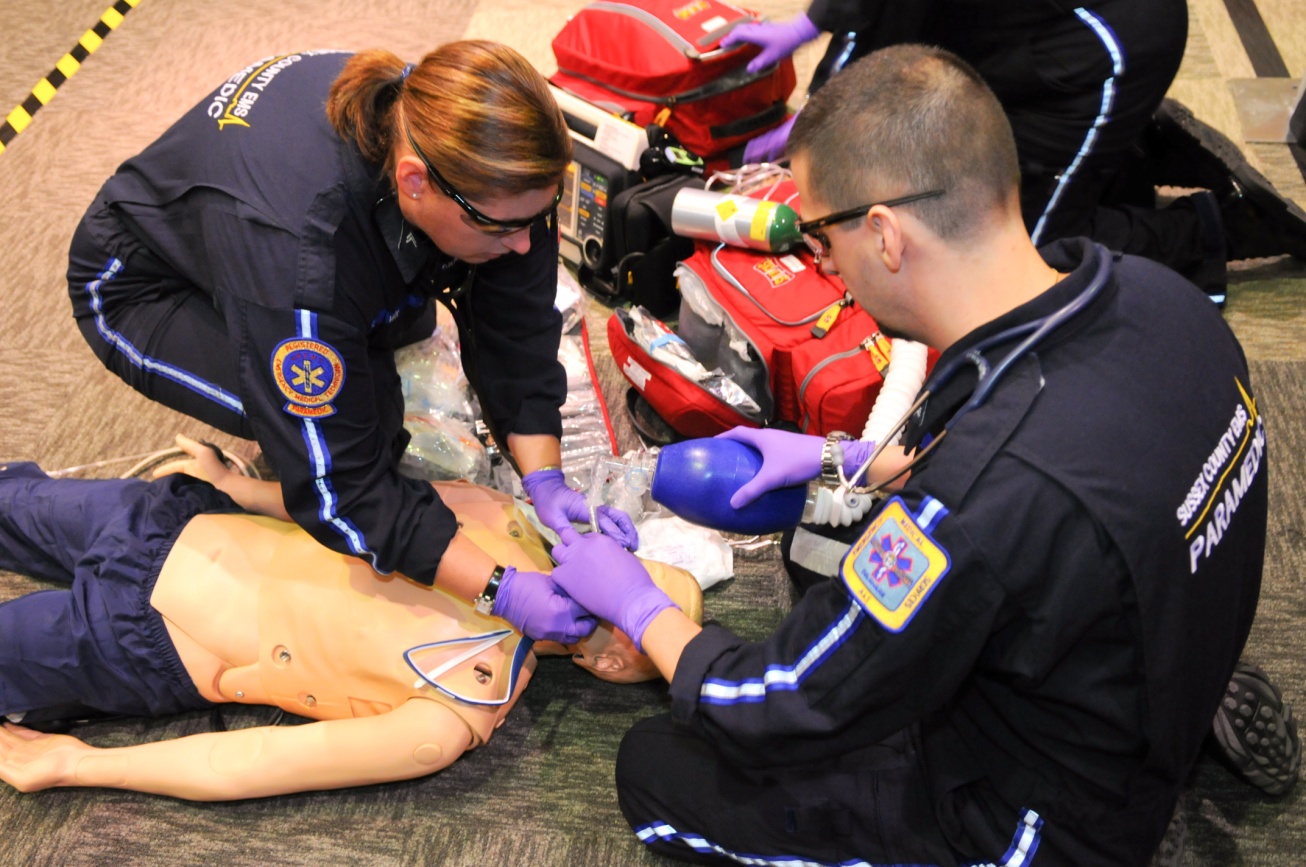 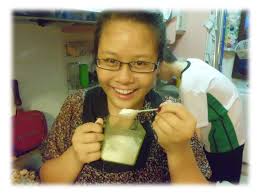 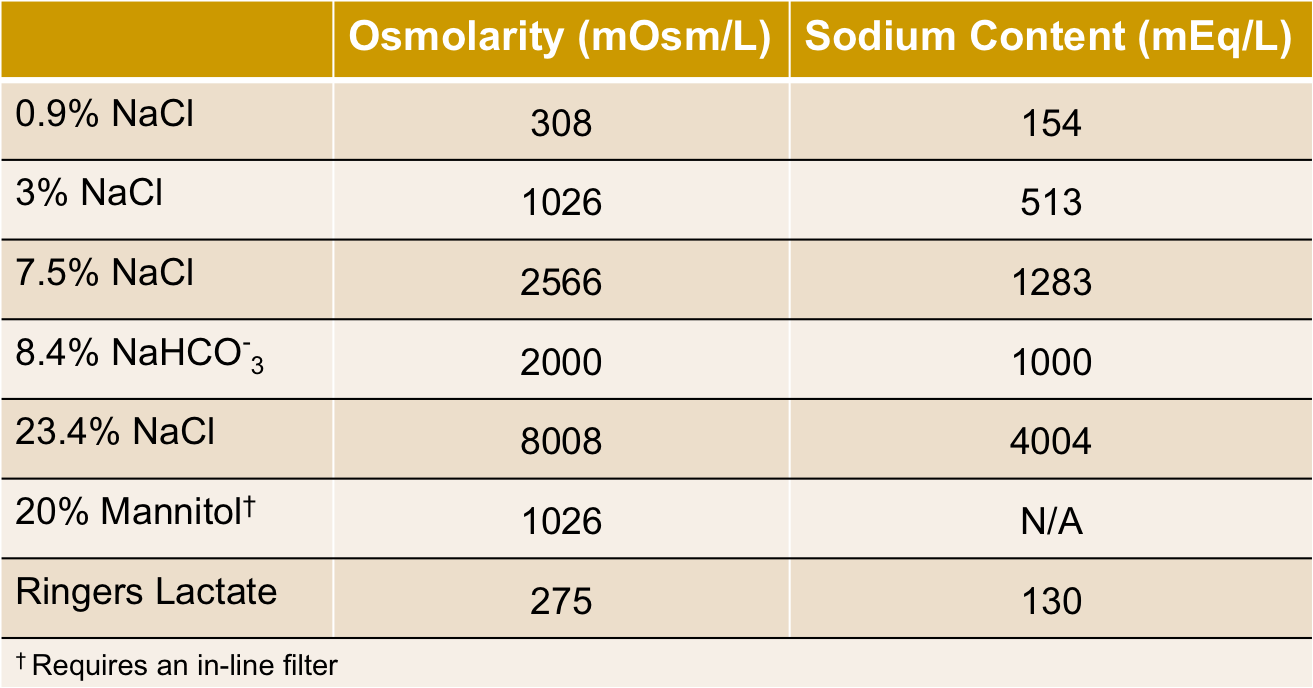 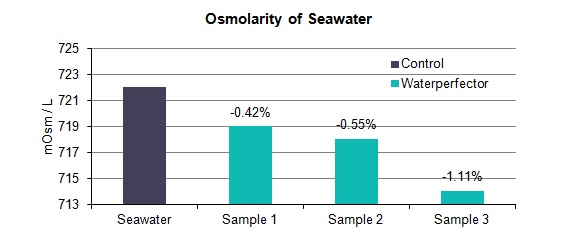 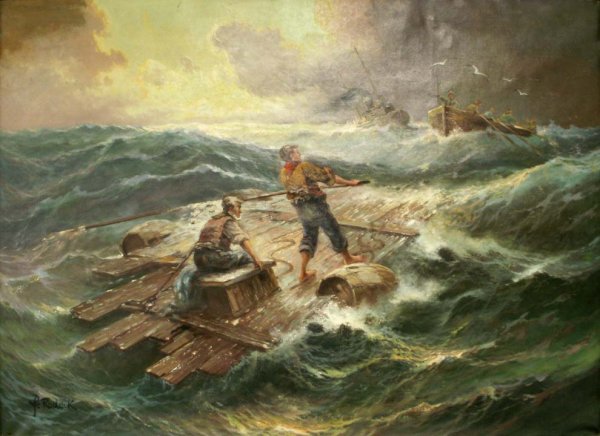 Θεραπεία υπερνατριαιμίας
Μείωση συγκέντρωσης νατρίου όχι περισσότερο από 12 meq/L την ημέρα
Ελεύθερο ύδωρ που απαιτείται:
			~ 36 - 48 mL/kg/Ημέρα
ΕΡΩΤΗΣΗ 1:
Ο κ. Γ.Κ. είναι 65 ετών έχει βαρύτατη συμφορητική καρδιακή ανεπάρκεια (ΚΕ 25%) λόγω πολλαπλών εμφραγμάτων. Ευρίσκεται σε άναλο δίαιτα, ραμιπρίλη 5 mg/ημ, φουροσεμίδη 80 mg x 2/ημ, καρβεδιλόλη 6,25 mg x 2/ημ, ασπιρίνη 100 mg/ημ και ατροβαστατίνη 20 mg/ημ. Προσέρχεται για αδυναμία και ζάλη. Στην φυσική εξέταση δεν έχει οιδήματα, η ΑΠ σε ύπτια στάση είναι 100/80 mmHg και σε όρθια στάση 78/60 mmHg, Na 125 meq/L, K 5 meq/L, creat 1,8 mg/dL και urea 102 mg/dL. 

Ποια από τις κάτωθι προτάσεις είναι σωστή:

Ο αΜΕΑ προκαλεί υπονατριαιμία και δεν πρέπει ποτέ να χορηγηθεί πάλι στον ασθενή αυτόν
Λόγω της σοβαρότατης καρδιακής ανεπάρκειας, η θεραπεία του ασθενούς αυτού πρέπει να είναι στέρηση ύδατος και άναλος δίαιτα
Η νεφρική ανεπάρκεια οφείλεται στο χαμηλό κλάσμα εξώθησης και για την αντιμετώπιση της απαιτείται η τοποθέτηση ενδοαορτικής αντλίας
Ο ασθενής αυτός πρέπει να λάβει φυσιολογικό ορό με 100 ml/h.
ΕΡΩΤΗΣΗ 2:
Ο κ. Γ.Λ. είναι 30 ετών και έχει βαρύτατη συμφορητική καρδιακή ανεπάρκεια (ΚΕ 25%) λόγω μυοκαρδίτιδας. Προσήλθε με οιδημα ανά σάρκα, πλευριτική συλλογή δεξειά, ασκίτη και δύσπνοια. Είναι απείθαρχος ασθενής δεν ακολουθεί άναλο δίαιτα και πίνει νερό ανεξέλεγκτα λογω αφόρητης δίψας. Τα φάρμακα του περιλαμβάνουν ραμιπρίλη 5 mg/ημ, φουροσεμίδη 250 mg x 2/ημ, καρβεδιλόλη 6,25 mg x 2/ημ . Προσέρχεται με ορθόπνοια, ολιγοανουρία και ΑΠ 90/80 mmHg, κολπική μαρμαρυγή με σφύξεις 128/λεπτό, Na 123 meq/L, K 4 meq/L, creat 2,8 mg/dL και urea 192 mg/dL. 

Ποια από τις κάτωθι προτάσεις είναι σωστή:

Ο αΜΕΑ προκαλεί υπονατριαιμία και νεφρική ανεπάρκεια και δεν πρέπει ποτέ να χορηγηθεί πάλι στον ασθενή αυτόν
Λόγω της σοβαρότατης καρδιακής ανεπάρκειας, η θεραπεία του ασθενούς αυτού πρέπει να είναι στέρηση ύδατος και άναλος δίαιτα
Για την θεραπεία του ασθενούς αυτού πρέπει να προηγείται αιμοκάθαρση και μετά να τοποθετείται ενδοαορτική αντλία
Ο ασθενής αυτός πρέπει να λάβει φυσιολογικό ορό με 100 ml/h.
ΕΡΩΤΗΣΗ 3:
Ο κ. Α.Κ. είναι 45 ετών και έχει κίρρωση ήπατος λόγω μακροχρόνιου αλκοολισμού. Προσέρχεται με εγκεφαλοπάθεια. Στην φυσική εξέταση έχει ήπια οιδήματα, αλλά ασκίτη υπό τάση. Η ΑΠ είναι 100/80 mmHg, το Na 120 meq/L, K 3,5 meq/L, creat 1,1 mg/dL και urea 92 mg/dL. 

Ποια από τις κάτωθι προτάσεις είναι σωστή:

Πρέπει να χορηγηθεί μεγάλη δόση φουροσεμίδης για να αποσυμφορηθεί ο ασκίτης
Η θεραπεία του ασθενούς αυτού πρέπει να είναι στέρηση ύδατος και άναλος δίαιτα
 Λόγω της εγκεφαλοπάθειας ασθενής αυτός πρέπει να λάβει υπέρτονο νατριούχο ορό για να διορθώσουμε γρήγορα την υπονατριαιμία του.
Ο ασκίτης πρέπει να εκκενωθεί και να του χορηγηθούν αντίστοιχα λίτρα φυσιολογικού ορού.
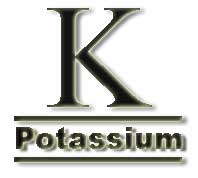 3.5 – 5.5 meq/L
ICF
ECF
1
3
100 meq/day
2
92 meq/day
8 meq/day
Total body K = 50 meq/kg
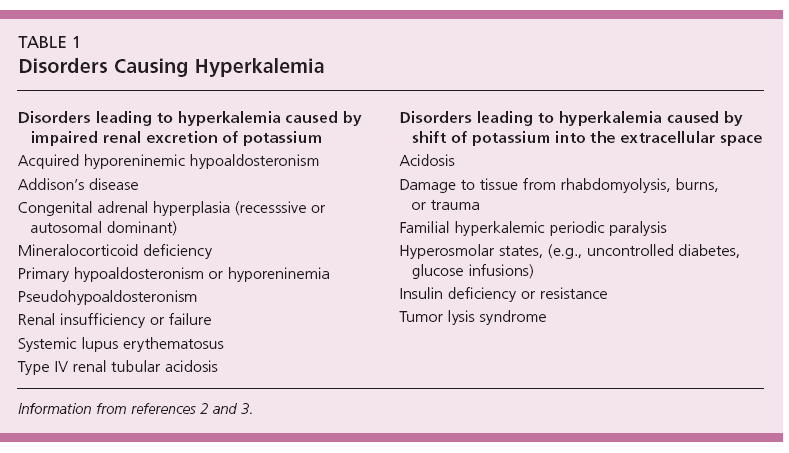 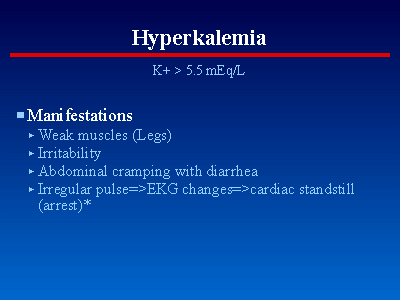 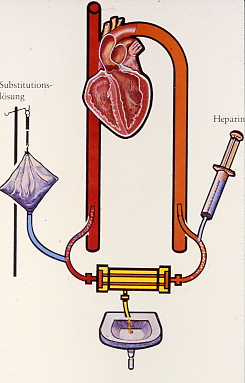 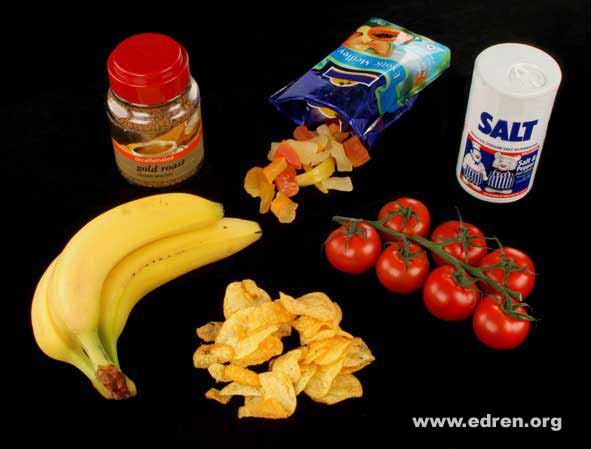 ΑΙΤΙΑ ΥΠΟΚΑΛΙΑΙΜΙΑΣ (1)
Μειωμένη πρόσληψη: Μία συνήθης δίαιτα στις Δυτικού Τύπου Κοινωνίες περιλαμβάνει 40-120 meq K+ ημερησίως (φρυγανιά και τσάι, αλκοολισμός, ανορεξία).
Τροφές πλούσιες σε κάλιο: μπανάνα, πατάτα, πορτοκάλι, τομάτα, πράσο, παντζάρια, πεπόνι, σπανάκι, κουνουπίδι, γάλα, κρέας
Τροφές χαμηλές σε κάλιο: λεμόνι, μήλο, σταφύλια, λάχανο, αγγούρι, ζυμαρικά, ρύζι, ελιές, μαρούλι,
-90%
100% = 180 L 
180L x 4 meq/L=
720 meq K+
10%
Για την κανονική απέκκριση του Κ+ απαιτείται φυσιολογικός αριθμός νεφρώνων, ύπαρξη αλδοστερόνης και παρουσία ανταλλάξιμου Να+ στον άπω νεφρώνα
ΕΞΩΝΕΦΡΙΚΕΣ ΑΠΩΛΕΙΕΣ ΚΑΛΙΟΥ
Από τον γαστρεντερικό σωλήνα:

Το γαστρικό υγρό περιέχει 5-10 meq K+/L
Το εντερικό περιεχόμενο περιέχει 20-50 meq/L (Διάρροιες, θηλώδες αδένωμα, ουρητηροσιγμοειδοστομία, τυφλή αγκύλη ειλεού, καθαρτικά)

Aπό τον ιδρώτα:

Ο ιδρώς περιέχει 5-10 meq K+/L
ΑΙΤΙΑ ΥΠΟΚΑΛΙΑΙΜΙΑΣ (3)
Μετακίνηση Κ+ εντός των κυττάρων:
Αλκάλωση (0.1 Δ pH -> 0.6 meq Δ Κ+) 
Ινσουλίνη (τελολογική σημασία)
β-αγωνιστές, π.χ. αλβουτερόλη
Κατεχολαμίνες, stress
Υποκαλιαιμική περιοδική παράλυση
Αυξημένη πρόσληψη από RBC’s π.χ. χορήγηση Β12 ή φυλλικού οξέως ή παρεντερική διατροφή
Συμπτώματα Υποκαλιαιμίας
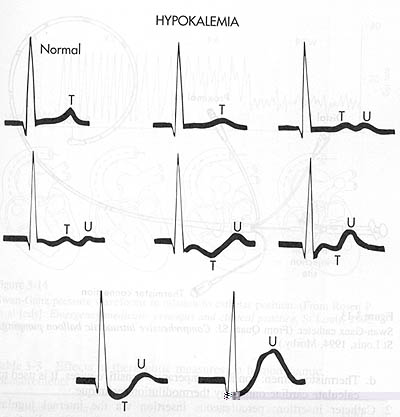 Αδυναμία
Κόπωση
Κράμπες
Δυσκοιλιότητα
Αρρυθμίες
Υπεραλδοστερονισμός, Cushing, περιοδική παράλυση, χορήγηση υγρών χωρίς κάλιο
Να+
Κ+
Απώλειες από τον στόμαχο, διουρητικά
HCO3
Να+
Διάρροιες, δυσαπορρόφηση, RTA, διαβητική κετοξέωση
HCO3
Διαγνωστικός Aλγόριθμος Υποκαλιαιμίας
Θεραπεία υποκαλιαιμίας
Ποια η αιτία της υποκαλιαιμίας; Η μετακίνηση Κ+ μέσα στα κύτταρα θα απαιτήσει λιγότερο ΚCl προς διόρθωση από ότι η απώλεια Κ+
Η από του στόματος χορήγηση είναι ασφαλέστερη
Εκτός από εξαιρετικές περιπτώσεις (αρρυθμία, ραβδομυόλυση, μεγάλη αδυναμία, αναπνευστική ανεπάρκεια) μη διορθώνετε το κάλιο ΕΦ 
Χορηγούνται άλλα φάρμακα που επηρεάζουν τα επίπεδα καλίου;
Μετράτε συχνά τα επίπεδα Κ+ και αναπροσαρμόσετε το πρωτόκολλο χορήγησης
Χορήγηση καλίου
Η από του στόματος χορήγηση απαιτεί 10-20 meq x 2-4 ημερησίως. Ενα κουταλάκι υποκατάστατο άλατος περιέχει 50-60 meq K+
ΕΦ Κ+ < 10-20 meq/ώρα χωρίς monitoring. 
Χορήγηση με ρυθμό > 40 meq/ώρα χρειάζεται συνεχή καταγραφή ΗΚΓ και συχνές μετρήσεις Κ+
Χορήγηση από περιφερική φλέβα: 3-4 amp KCl/ 1 L NS
Kεντρική φλέβα 5-6 amp KCl/250 ml NS
Ευχαριστώ για την προσοχή σας!